0
1
2
9
框架完整的年终总结与工作计划
年终总结/新计划/述职报告/工作汇报
Introduction Of AtmosphericBusiness Plan Startup Plan PPT Template, Complete FrameworkIntroduction Of AtmosphericBusiness Plan Startup Plan PPT Template, Complete Framework
汇报人:      时间: 2017年 12月1日
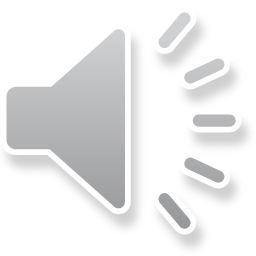 目 录
工作回顾
（近年来工作情况）
自我评价
（对自己的看法）
工作体会
（对工作的感悟）
目标展望
（对未来的规划）
PART ONE
01
Click here to modify the text , you may post text here . Click here to modify the text . Click here to modify the text , you may post text here . Click here to modify the text , you may post text here .
01
点击输入您的主标题 / 或您公司LOGO名称
LOGO
添加标题
添加
关键字
您的内容打在这里，或者通过复制您的文本后，在此框中选择粘贴，并选择只保留文字。您的内容打在这里。
添加
关键字
添加标题
您的内容打在这里，或者通过复制您的文本后，在此框中选择粘贴，并选择只保留文字。您的内容打在这里。
添加
关键字
添加标题
您的内容打在这里，或者通过复制您的文本后，在此框中选择粘贴，并选择只保留文字。您的内容打在这里。
添加
关键字
添加标题
您的内容打在这里，或者通过复制您的文本后，在此框中选择粘贴，并选择只保留文字。您的内容打在这里。
01
点击输入您的主标题 / 或您公司LOGO名称
LOGO
点击添加标题
您的内容可以打在这里，或者通过您的内容打在这里，或者您的内容打在这里，
点击添加标题
您的内容可以打在这里，或者通过您的内容打在这里，或者您的内容打在这里，
点击添加标题
您的内容可以打在这里，或者通过您的内容打在这里，或者您的内容打在这里，
点击添加标题
您的内容可以打在这里，或者通过您的内容打在这里，或者您的内容打在这里，
01
01
01
01
01
点击输入您的主标题 / 或您公司LOGO名称
LOGO
此处添加详细文本描述，建议与标题相关并符合整体语言风格，语言描述尽量简洁生动。尽量将每页幻灯片的字数控制在  200字以内，据统计每页幻灯片的最好控制在5分钟之内。
小文字
此处添加详细文本描述，建议与标题相关并符合整体语言风格，语言描述尽量简洁生动。尽量将每页幻灯片的字数控制在  200字以内，据统计每页幻灯片的最好控制在5分钟之内。
小文字
输入标题
此处添加详细文本描述，建议与标题相关并符合整体语言风格，语言描述尽量简洁生动。尽量将每页幻灯片的字数控制在  200字以内，据统计每页幻灯片的最好控制在5分钟之内。
小文字
01
点击输入您的主标题 / 或您公司LOGO名称
LOGO
添加文字
添加文字
添加文字
添加文字
您的内容打在这里，或者通过复制您的文本后，在此框中选择粘贴，并选择只保留文字。您的内容打在这里。您的内容打在这里，或者通过复制您的文本后，在此框中选择粘贴，并选择只保留文字。您的内容打在这里。
您的内容打在这里，或者通过复制您的文本后，在此框中选择粘贴，并选择只保留文字。您的内容打在这里。您的内容打在这里，或者通过复制您的文本后，在此框中选择粘贴，并选择只保留文字。您的内容打在这里。
您的内容打在这里，或者通过复制您的文本后，在此框中选择粘贴，并选择只保留文字。您的内容打在这里。您的内容打在这里，或者通过复制您的文本后，在此框中选择粘贴，并选择只保留文字。您的内容打在这里。
您的内容打在这里，或者通过复制您的文本后，在此框中选择粘贴，并选择只保留文字。您的内容打在这里。您的内容打在这里，或者通过复制您的文本后，在此框中选择粘贴，并选择只保留文字。您的内容打在这里。
01
点击输入您的主标题 / 或您公司LOGO名称
LOGO
添加
文字
添加
文字
添加
文字
添加
文字
此处添加详细文本描述，建议与标题相关
并符合整体语言风格，语言描述尽量简洁生动。
此处添加详细文本描述，建议与标题相关
并符合整体语言风格，语言描述尽量简洁生动。
此处添加详细文本描述，建议与标题相关
并符合整体语言风格，语言描述尽量简洁生动。
此处添加详细文本描述，建议与标题相关
并符合整体语言风格，语言描述尽量简洁生动。
01
点击输入您的主标题 / 或您公司LOGO名称
LOGO
添加
文字
添加
文字
您的内容打在这里，或者通过复制您的文本后，在此框中选择粘贴，并选择只保留文字。您的内容打在这里。
您的内容打在这里，或者通过复制您的文本后，在此框中选择粘贴，并选择只保留文字。您的内容打在这里。
添加
需要标题
添加
文字
添加
文字
您的内容打在这里，或者通过复制您的文本后，在此框中选择粘贴，并选择只保留文字。您的内容打在这里。
您的内容打在这里，或者通过复制您的文本后，在此框中选择粘贴，并选择只保留文字。您的内容打在这里。
添加
文字
添加
文字
您的内容打在这里，或者通过复制您的文本后，在此框中选择粘贴，并选择只保留文字。您的内容打在这里。
您的内容打在这里，或者通过复制您的文本后，在此框中选择粘贴，并选择只保留文字。您的内容打在这里。
01
点击输入您的主标题 / 或您公司LOGO名称
LOGO
01
01
01
点击添加小标题
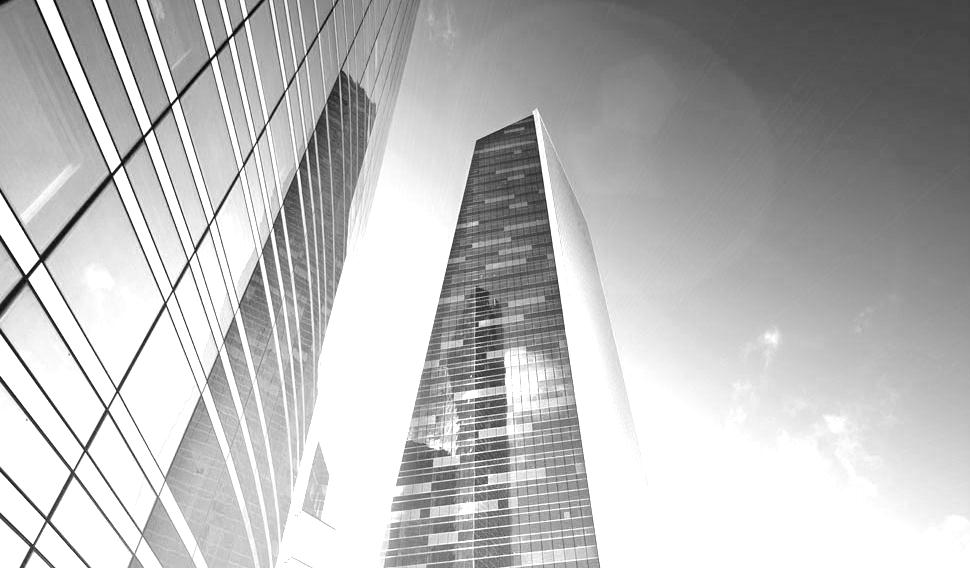 您的内容打在这里，或者通过复制您的文本后，在此框中选择粘贴，并选择只保留文字。您的内容打在这里，或者通过复制您的文本后，在此框中选择粘贴，并选择只保留文字。您的内容打在这里，或者通过复制您的文本后，在此框中选择粘贴，并选择只保留文字。
添加小标题
添加小标题
添加小标题
您的内容打在这里，或者通过复制您的文本后，在此框中选择粘贴，并选择只保留文字。您的内容打在这里，或者通过复制您的文本后，在此框中选择粘贴，并选择只保留文字。您的内容打在这里，或者通过复制您的文本后，在此框中选择粘贴，并选择只保留文字。
您的内容打在这里，或者通过复制您的文本后，在此框中选择粘贴，并选择只保留文字。您的内容打在这里，或者通过复制您的文本后，在此框中选择粘贴，并选择只保留文字。您的内容打在这里，或者通过复制您的文本后，在此框中选择粘贴，并选择只保留文字。
您的内容打在这里，或者通过复制您的文本后，在此框中选择粘贴，并选择只保留文字。您的内容打在这里，或者通过复制您的文本后，在此框中选择粘贴，并选择只保留文字。您的内容打在这里，或者通过复制您的文本后，在此框中选择粘贴，并选择只保留文字。
01
点击输入您的主标题 / 或您公司LOGO名称
LOGO
1
添加需要文字
添加需要文字
添加需要文字
添加需要文字
此处添加详细文本描述，建议与标题相关并符合整体语言风格，语言描述尽量简洁生动。此处添加详细文本描述，建议与标题相关并符合整体语言风格，语言描述尽量简洁生动。
此处添加详细文本描述，建议与标题相关并符合整体语言风格，语言描述尽量简洁生动。此处添加详细文本描述，建议与标题相关并符合整体语言风格，语言描述尽量简洁生动。
此处添加详细文本描述，建议与标题相关并符合整体语言风格，语言描述尽量简洁生动。此处添加详细文本描述，建议与标题相关并符合整体语言风格，语言描述尽量简洁生动。
此处添加详细文本描述，建议与标题相关并符合整体语言风格，语言描述尽量简洁生动。此处添加详细文本描述，建议与标题相关并符合整体语言风格，语言描述尽量简洁生动。
2
添加
内容
添加
内容
添加
内容
添加
内容
3
4
01
点击输入您的主标题 / 或您公司LOGO名称
LOGO
标题
内容
标题内容
01
06
标题内容
点击输入简要文字内容，文字内容需概括精炼，不用多余的文字修饰。
点击输入简要文字内容，文字内容需概括精炼，不用多余的文字修饰。
05
01
标题内容
标题内容
点击输入简要文字内容，文字内容需概括精炼，不用多余的文字修饰。
点击输入简要文字内容，文字内容需概括精炼，不用多余的文字修饰。
01
01
标题内容
标题内容
点击输入简要文字内容，文字内容需概括精炼，不用多余的文字修饰。
点击输入简要文字内容，文字内容需概括精炼，不用多余的文字修饰。
PART ONE
01
Click here to modify the text , you may post text here . Click here to modify the text . Click here to modify the text , you may post text here . Click here to modify the text , you may post text here .
01
点击输入您的主标题 / 或您公司LOGO名称
LOGO
在此添加标题
在此添加标题
在此添加标题
点击输入简要文字内容，文字内容需概括精炼，不用多余的文字修饰。点击输入简要文字内容，文字内容需概括精炼，不用多余的文字修饰。
点击输入简要文字内容，文字内容需概括精炼，不用多余的文字修饰。点击输入简要文字内容，文字内容需概括精炼，不用多余的文字修饰。
点击输入简要文字内容，文字内容需概括精炼，不用多余的文字修饰。点击输入简要文字内容，文字内容需概括精炼，不用多余的文字修饰。
800
01
01
01
700
650万
600
500
400
420万
300
200
220万
100
0
销售额
销售额
销售额
（万元）
01
点击输入您的主标题 / 或您公司LOGO名称
LOGO
2014
2015
单击此处添加标题
您的内容打在这里，或者通过复制您的文本后，在此框中选择粘贴，并选择只保留文字。
单击此处添加标题
您的内容打在这里，或者通过复制您的文本后，在此框中选择粘贴，并选择只保留文字。
73%
20%
项目一
56%
30%
项目二
29%
项目三
50%
项目四
77%
75%
01
点击输入您的主标题 / 或您公司LOGO名称
LOGO
在此添加标题
在此添加标题
在此添加标题
在此添加标题
在此添加标题
在此添加标题
此处添加详细文本描述，尽量将每页幻灯片的字数控制在200字以内。
此处添加详细文本描述，尽量将每页幻灯片的字数控制在200字以内。
此处添加详细文本描述，尽量将每页幻灯片的字数控制在200字以内。
此处添加详细文本描述，尽量将每页幻灯片的字数控制在200字以内。
此处添加详细文本描述，尽量将每页幻灯片的字数控制在200字以内。
此处添加详细文本描述，尽量将每页幻灯片的字数控制在200字以内。
01
点击输入您的主标题 / 或您公司LOGO名称
LOGO
请在此处添加小标题
请在此处添加正文内容，根据需要调整字体与字号。在此处添加正文内容，根据需要调整字体与字号。
添加
关键字
请在此处添加小标题
请在此处添加正文内容，根据需要调整字体与字号。在此处添加正文内容，根据需要调整字体与字号。
添加
关键字
请在此处添加小标题
请在此处添加正文内容，根据需要调整字体与字号。在此处添加正文内容，根据需要调整字体与字号。
添加
关键字
01
点击输入您的主标题 / 或您公司LOGO名称
LOGO
输入标题
输入标题
（添加补充内容）
输入标题
（添加补充内容）
（添加补充内容）
输入标题
输入标题
（添加补充内容）
输入标题
（添加补充内容）
（添加补充内容）
01
点击输入您的主标题 / 或您公司LOGO名称
LOGO
V
01
01
请在此处添加小标题
请在此处添加小标题
此处添加详细文本描述，建议与标题相关并符合整体语言风格，语言描述尽量简洁生动。
此处添加详细文本描述，建议与标题相关并符合整体语言风格，语言描述尽量简洁生动。
此处添加详细文本描述，建议与标题相关并符合整体语言风格，语言描述尽量简洁生动。
此处添加详细文本描述，建议与标题相关并符合整体语言风格，语言描述尽量简洁生动。
01
01
请在此处添加小标题
请在此处添加小标题
01
点击输入您的主标题 / 或您公司LOGO名称
LOGO
添加需要标题
添加需要标题
添加需要标题
添加需要标题
添加需要标题
添加需要标题
您的内容打在这里，或者通过复制您的文本后，在此框中选择粘贴，并选择只保留文字。
您的内容打在这里，或者通过复制您的文本后，在此框中选择粘贴，并选择只保留文字。
您的内容打在这里，或者通过复制您的文本后，在此框中选择粘贴，并选择只保留文字。
您的内容打在这里，或者通过复制您的文本后，在此框中选择粘贴，并选择只保留文字。
您的内容打在这里，或者通过复制您的文本后，在此框中选择粘贴，并选择只保留文字。
您的内容打在这里，或者通过复制您的文本后，在此框中选择粘贴，并选择只保留文字。
01
点击输入您的主标题 / 或您公司LOGO名称
LOGO
添加
文字
添加
文字
您的内容打在这里，或者通过复制您的文本后，在此框中选择粘贴，并选择只保留文字。您的内容打在这里。
您的内容打在这里，或者通过复制您的文本后，在此框中选择粘贴，并选择只保留文字。您的内容打在这里。
添加
文字
添加
文字
您的内容打在这里，或者通过复制您的文本后，在此框中选择粘贴，并选择只保留文字。您的内容打在这里。
您的内容打在这里，或者通过复制您的文本后，在此框中选择粘贴，并选择只保留文字。您的内容打在这里。
添加
文字
添加
文字
您的内容打在这里，或者通过复制您的文本后，在此框中选择粘贴，并选择只保留文字。您的内容打在这里。
您的内容打在这里，或者通过复制您的文本后，在此框中选择粘贴，并选择只保留文字。您的内容打在这里。
添加
文字
添加
文字
您的内容打在这里，或者通过复制您的文本后，在此框中选择粘贴，并选择只保留文字。您的内容打在这里。
您的内容打在这里，或者通过复制您的文本后，在此框中选择粘贴，并选择只保留文字。您的内容打在这里。
PART ONE
01
Click here to modify the text , you may post text here . Click here to modify the text . Click here to modify the text , you may post text here . Click here to modify the text , you may post text here .
01
点击输入您的主标题 / 或您公司LOGO名称
LOGO
01
添加需要标题
您的内容打在这里，或者通过复制您的文本后，在此框中选择粘贴，并选择只保留文字。
01
添加需要标题
您的内容打在这里，或者通过复制您的文本后，在此框中选择粘贴，并选择只保留文字。
01
添加需要标题
您的内容打在这里，或者通过复制您的文本后，在此框中选择粘贴，并选择只保留文字。
01
添加需要标题
您的内容打在这里，或者通过复制您的文本后，在此框中选择粘贴，并选择只保留文字。
05
添加需要标题
您的内容打在这里，或者通过复制您的文本后，在此框中选择粘贴，并选择只保留文字。
06
添加需要标题
您的内容打在这里，或者通过复制您的文本后，在此框中选择粘贴，并选择只保留文字。
01
点击输入您的主标题 / 或您公司LOGO名称
LOGO
代用名
职位名称
代用名
职位名称
代用名
职位名称
代用名
职位名称
您的内容打在这里，或者通过复制您的文本后，在此框中选择粘贴，并选择只保留文字。
您的内容打在这里，或者通过复制您的文本后，在此框中选择粘贴，并选择只保留文字。
您的内容打在这里，或者通过复制您的文本后，在此框中选择粘贴，并选择只保留文字。
您的内容打在这里，或者通过复制您的文本后，在此框中选择粘贴，并选择只保留文字。
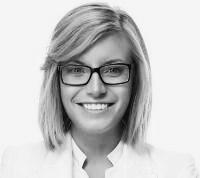 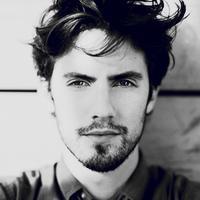 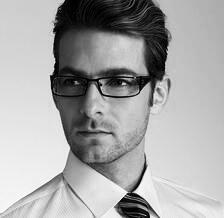 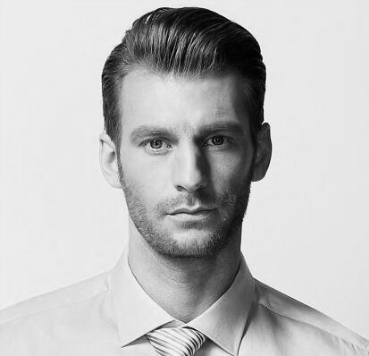 01
点击输入您的主标题 / 或您公司LOGO名称
LOGO
输入标题
您的内容打在这里，
或者通过您的内容打在这里，
或者您的内容打在这里，
输入标题
您的内容打在这里，
或者通过您的内容打在这里，
或者您的内容打在这里，
输入标题
您的内容打在这里，
或者通过您的内容打在这里，
或者您的内容打在这里，
输入标题
您的内容打在这里，
或者通过您的内容打在这里，
或者您的内容打在这里，
输入标题
您的内容打在这里，
或者通过您的内容打在这里，
或者您的内容打在这里，
在此录入上述图表的综合描述说明，在此录入上述图表的综合描述说明。在此录入上述图表的综合描述说明，在此录入上述图表的描述说明，在此录入上述图表的综合描述说明，在此录入上述图表的综合描述说明。
在此录入上述图表的综合描述说明，在此录入上述图表的综合描述说明。在此录入上述图表的综合描述说明。
4
1
01
2
3
5
点击输入您的主标题 / 或您公司LOGO名称
LOGO
输入文本内容
输入文本内容
输入文本内容
输入文本内容
输入文本内容
详写内容……点击输入本栏的具体文字，简明扼要的说明分项内容，此为概念图解，请根据您的具体内容酌情修改。
详写内容……点击输入本栏的具体文字，简明扼要的说明分项内容，此为概念图解，请根据您的具体内容酌情修改。
详写内容……点击输入本栏的具体文字，简明扼要的说明分项内容，此为概念图解，请根据您的具体内容酌情修改。
详写内容……点击输入本栏的具体文字，简明扼要的说明分项内容，此为概念图解，请根据您的具体内容酌情修改。
详写内容……点击输入本栏的具体文字，简明扼要的说明分项内容，此为概念图解，请根据您的具体内容酌情修改。
01
点击输入您的主标题 / 或您公司LOGO名称
LOGO
请在此处添加标题
请在此处添加标题
请在此处添加标题
请在此处添加标题
01
01
01
01
请在此处添加正文内容，根据需要调整字体与字号。在此处添加正文内容，根据需要调整字体与字号。
请在此处添加正文内容，根据需要调整字体与字号。在此处添加正文内容，根据需要调整字体与字号。
请在此处添加正文内容，根据需要调整字体与字号。在此处添加正文内容，根据需要调整字体与字号。
请在此处添加正文内容，根据需要调整字体与字号。在此处添加正文内容，根据需要调整字体与字号。
OPTION
OPTION
OPTION
OPTION
01
点击输入您的主标题 / 或您公司LOGO名称
LOGO
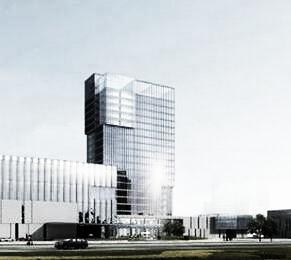 COMPANY INTRODUCTION
公司介绍
您的内容打在这里，或者通过复制您的文本后，在此框中选择粘贴，并选择只保留文字。您的内容打在这里，或者通过复制您的文本后，在此框中选择粘贴，并选择只保留文字。您的内容打在这里，或者通过复制您的文本后，在此框中选择粘贴，并选择只保留文字。

您的内容打在这里，或者通过复制您的文本后，在此框中选择粘贴，并选择只保留文字。您的内容打在这里，或者通过复制您的文本后，在此框中选择粘贴，并选择只保留文字。
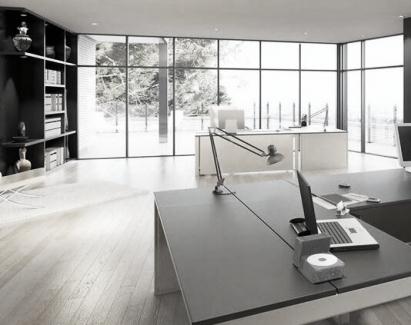 PART ONE
01
Click here to modify the text , you may post text here . Click here to modify the text . Click here to modify the text , you may post text here . Click here to modify the text , you may post text here .
01
点击输入您的主标题 / 或您公司LOGO名称
LOGO
专业能力
95%
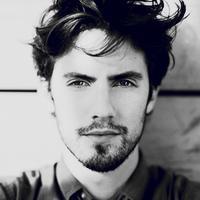 执行力
95%
工作热情
95%
专业能力
95%
代用名
添加文本信息
单击此处添加对图片的说明文字单击此处添加对图片的说明文字单击此处添加对图片的说明文字
公司总经理
本项目团队负责人
01
点击输入您的主标题 / 或您公司LOGO名称
LOGO
添加文字
此处添加详细文本描述，尽量将每页幻灯片的字数控制在200字以内。
添加文字
添加文字
此处添加详细文本描述，尽量将每页幻灯片的字数控制在200字以内。
此处添加详细文本描述，尽量将每页幻灯片的字数控制在200字以内。
添加文字
添加文字
此处添加详细文本描述，尽量将每页幻灯片的字数控制在200字以内。
此处添加详细文本描述，尽量将每页幻灯片的字数控制在200字以内。
01
点击输入您的主标题 / 或您公司LOGO名称
LOGO
点击输入标题文本
点击输入标题文本
您的内容打在这里，或者通过复制您的文本后，在此框中选择粘贴，并选择只保留文字。您的内容打在这里，或者通过复制您的文本后，在此框中选择粘贴，并选择只保留文字。
您的内容打在这里，或者通过复制您的文本后，在此框中选择粘贴，并选择只保留文字。您的内容打在这里，或者通过复制您的文本后，在此框中选择粘贴，并选择只保留文字。
点击输入标题内容
点击输入标题文本
点击输入标题文本
您的内容打在这里，或者通过复制您的文本后，在此框中选择粘贴，并选择只保留文字。您的内容打在这里，或者通过复制您的文本后，在此框中选择粘贴，并选择只保留文字。
您的内容打在这里，或者通过复制您的文本后，在此框中选择粘贴，并选择只保留文字。您的内容打在这里，或者通过复制您的文本后，在此框中选择粘贴，并选择只保留文字。
01
点击输入您的主标题 / 或您公司LOGO名称
LOGO
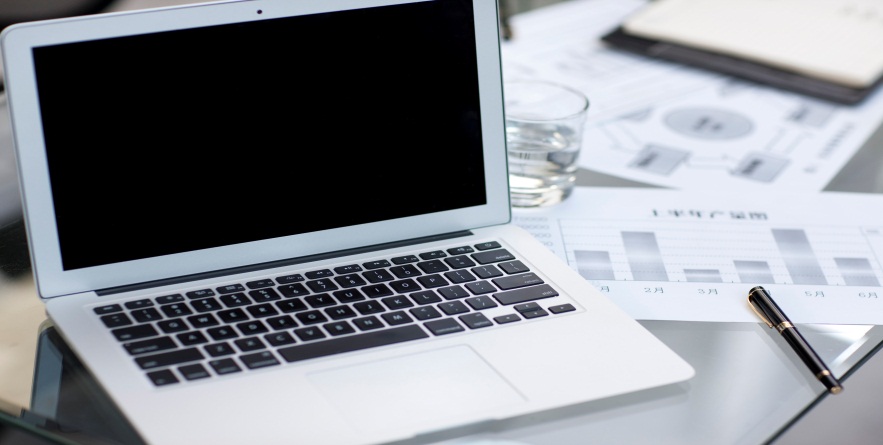 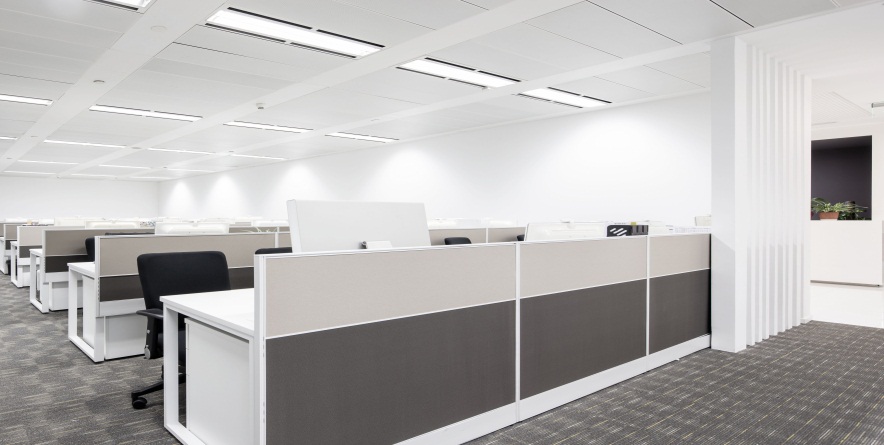 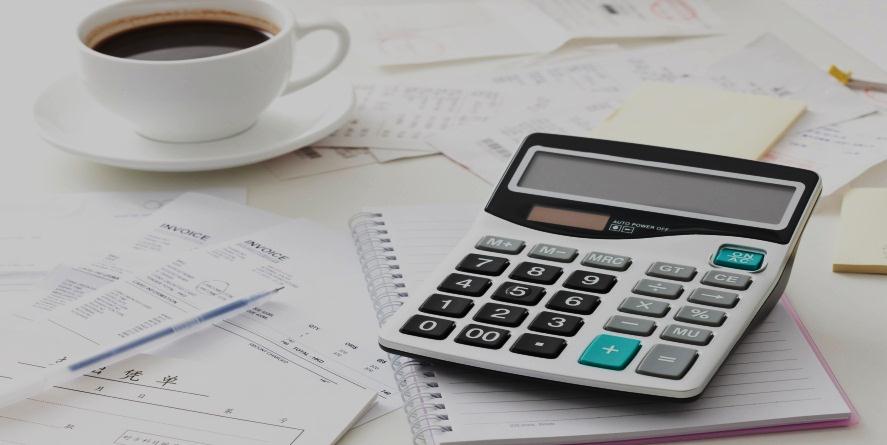 01
01
01
添加需要标题
添加需要标题
添加需要标题
您的内容打在这里，或者通过复制您的文本后，在此框中选择粘贴，并选择只保留文字。您的内容打在这里。您的内容打在这里，或者通过复制您的文本后，在此框中选择粘贴，并选择只保留文字。您的内容打在这里。
您的内容打在这里，或者通过复制您的文本后，在此框中选择粘贴，并选择只保留文字。您的内容打在这里。您的内容打在这里，或者通过复制您的文本后，在此框中选择粘贴，并选择只保留文字。您的内容打在这里。
您的内容打在这里，或者通过复制您的文本后，在此框中选择粘贴，并选择只保留文字。您的内容打在这里。您的内容打在这里，或者通过复制您的文本后，在此框中选择粘贴，并选择只保留文字。您的内容打在这里。
01
点击输入您的主标题 / 或您公司LOGO名称
LOGO
在此添加标题
此处添加详细文本描述，建议与标题相关并符合整体语言风格，语言描述尽量简洁生动。尽量将每页幻灯片的字数控制在 200字以内。
在此添加标题
此处添加详细文本描述，建议与标题相关并符合整体语言风格，语言描述尽量简洁生动。尽量将每页幻灯片的字数控制在 200字以内。
添加
需要文字
在此添加标题
此处添加详细文本描述，建议与标题相关并符合整体语言风格，语言描述尽量简洁生动。尽量将每页幻灯片的字数控制在 200字以内。
在此添加标题
此处添加详细文本描述，建议与标题相关并符合整体语言风格，语言描述尽量简洁生动。尽量将每页幻灯片的字数控制在 200字以内。
01
点击输入您的主标题 / 或您公司LOGO名称
LOGO
在此添加标题
在此添加标题
在此添加标题
在此添加标题
您的内容打在这里，或者通过复制您的文本后，在此框中选择粘贴，并选择只保留文字。您的内容打在这里，或者通过复制您的文本后，
您的内容打在这里，或者通过复制您的文本后，在此框中选择粘贴，并选择只保留文字。您的内容打在这里，或者通过复制您的文本后，
您的内容打在这里，或者通过复制您的文本后，在此框中选择粘贴，并选择只保留文字。您的内容打在这里，或者通过复制您的文本后，
您的内容打在这里，或者通过复制您的文本后，在此框中选择粘贴，并选择只保留文字。您的内容打在这里，或者通过复制您的文本后，
添加
标题
添加
标题
01
01
STEP
STEP
添加需要
大标题
STEP
STEP
01
01
添加
标题
添加
标题
01
点击输入您的主标题 / 或您公司LOGO名称
LOGO
添加标题
添加标题
添加标题
添加标题
您的内容打在这里，或者通过您的内容打在这里，或者您的内容打在这里，
您的内容打在这里，或者通过您的内容打在这里，或者您的内容打在这里，
您的内容打在这里，或者通过您的内容打在这里，或者您的内容打在这里，
您的内容打在这里，或者通过您的内容打在这里，或者您的内容打在这里，
添加
内容
添加
内容
添加
内容
添加
内容
01
点击输入您的主标题 / 或您公司LOGO名称
LOGO
添加需要标题
添加需要标题
添加需要标题
添加需要标题
添加需要标题
添加需要标题
您的内容打在这里，或者通过复制您的文本后，在此框中选择粘贴，并选择只保留文字。
您的内容打在这里，或者通过复制您的文本后，在此框中选择粘贴，并选择只保留文字。
您的内容打在这里，或者通过复制您的文本后，在此框中选择粘贴，并选择只保留文字。
您的内容打在这里，或者通过复制您的文本后，在此框中选择粘贴，并选择只保留文字。
您的内容打在这里，或者通过复制您的文本后，在此框中选择粘贴，并选择只保留文字。
您的内容打在这里，或者通过复制您的文本后，在此框中选择粘贴，并选择只保留文字。
PART ONE
05
Click here to modify the text , you may post text here . Click here to modify the text . Click here to modify the text , you may post text here . Click here to modify the text , you may post text here .
01
点击输入您的主标题 / 或您公司LOGO名称
LOGO
添加标题
添加标题
添加标题
添加标题
添加标题
添加标题
此处添加详细文本描述，建议与标题相关并符合整体语言风格，语言描述尽量简洁生动。
此处添加详细文本描述，建议与标题相关并符合整体语言风格，语言描述尽量简洁生动。
此处添加详细文本描述，建议与标题相关并符合整体语言风格，语言描述尽量简洁生动。
此处添加详细文本描述，建议与标题相关并符合整体语言风格，语言描述尽量简洁生动。
此处添加详细文本描述，建议与标题相关并符合整体语言风格
此处添加详细文本描述，建议与标题相关并符合整体语言风格
01
点击输入您的主标题 / 或您公司LOGO名称
LOGO
100%
70%
60%
65%
30%
20%
在此添加标题
在此添加标题
在此添加标题
在此添加标题
您的内容打在这里，或者通过复制您的文本后，在此框中选择粘贴，并选择只保留文字。您的内容打在这里，或者通过复制您的文本后，
您的内容打在这里，或者通过复制您的文本后，在此框中选择粘贴，并选择只保留文字。您的内容打在这里，或者通过复制您的文本后，
您的内容打在这里，或者通过复制您的文本后，在此框中选择粘贴，并选择只保留文字。您的内容打在这里，或者通过复制您的文本后，
您的内容打在这里，或者通过复制您的文本后，在此框中选择粘贴，并选择只保留文字。您的内容打在这里，或者通过复制您的文本后，
2001
2008
2010
2012
2014
2015
01
点击输入您的主标题 / 或您公司LOGO名称
LOGO
请在此处添加小标题
请在此处添加小标题
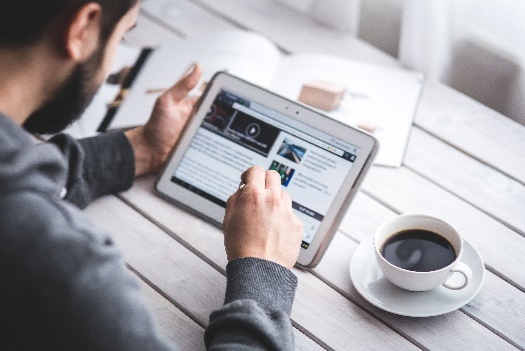 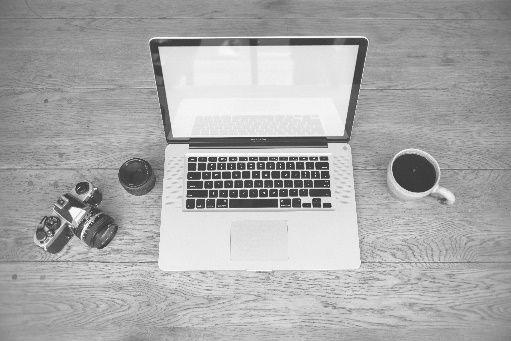 点击输入简要文字内容，文字内容需概括精炼，不用多余的文字修饰。点击输入简要文字内容，文字内容需概括精炼，不用多余的文字修饰。
点击输入简要文字内容，文字内容需概括精炼，不用多余的文字修饰。点击输入简要文字内容，文字内容需概括精炼，不用多余的文字修饰。
添加主题
添加主题
请在此处添加小标题
请在此处添加小标题
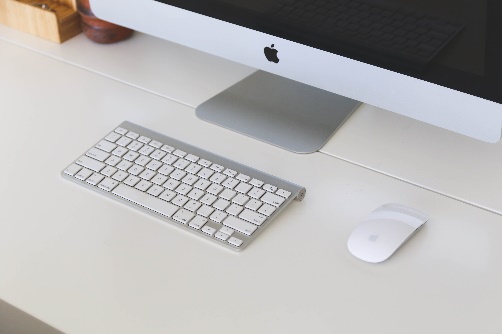 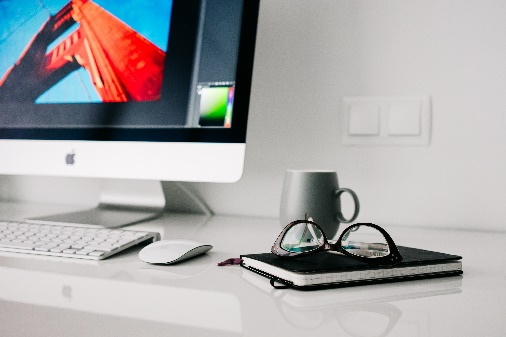 点击输入简要文字内容，文字内容需概括精炼，不用多余的文字修饰。点击输入简要文字内容，文字内容需概括精炼，不用多余的文字修饰。
点击输入简要文字内容，文字内容需概括精炼，不用多余的文字修饰。点击输入简要文字内容，文字内容需概括精炼，不用多余的文字修饰。
添加主题
添加主题
01
点击输入您的主标题 / 或您公司LOGO名称
LOGO
01
01
01
01
此处添加详细文本描述，尽量将每页幻灯片的字数控制在200字以内。
此处添加详细文本描述，尽量将每页幻灯片的字数控制在200字以内。
此处添加详细文本描述，尽量将每页幻灯片的字数控制在200字以内。
此处添加详细文本描述，尽量将每页幻灯片的字数控制在200字以内。
任务完成
任务完成
任务完成
任务完成
98%
76%
65%
88%
01
点击输入您的主标题 / 或您公司LOGO名称
LOGO
您的内容打在这里，或者通过复制您的文本后，在此框中选择粘贴，并选择只保留文字。您的内容打在这里，或者通过复制您的文本后，在此框中选择粘贴。
添加
内容
添加
内容
添加
内容
您的内容打在这里，或者通过复制您的文本后，在此框中选择粘贴并选择只保留文字。您的内容打在这里，或者通过复制您的文本后在此框中选择粘贴
您的内容打在这里，或者通过复制您的文本后，在此框中选择粘贴，并选择只保留文字。您的内容打在这里，或者通过复制您的文本后，在此框中选择粘贴。
01
点击输入您的主标题 / 或您公司LOGO名称
LOGO
添加
需要标题
添加
文字
添加
文字
添加
文字
添加
文字
添加
文字
添加
文字
01
点击输入您的主标题 / 或您公司LOGO名称
LOGO
添加标题
添加标题
添加标题
添加标题
此处添加详细文本描述，建议与标题相关并符合整体语言风格，语言描述尽量简洁生动。
此处添加详细文本描述，建议与标题相关并符合整体语言风格，语言描述尽量简洁生动。
此处添加详细文本描述，建议与标题相关并符合整体语言风格，语言描述尽量简洁生动。
此处添加详细文本描述，建议与标题相关并符合整体语言风格，语言描述尽量简洁生动。
01
点击输入您的主标题 / 或您公司LOGO名称
LOGO
单击此处添加文本单击此处添加
单击此处添加文本单击此处
单击此处添加文本单击此处添加
单击此处添加文本单击此处
添加
内容
单击此处添加文本单击此处
您的内容打在这里，或者通过您的内容打在这里，或者您的内容打在这里，
单击此处添加文本单击此处添加
…………
01
点击输入您的主标题 / 或您公司LOGO名称
LOGO
添加标题内容
详写内容……点击输入本栏的具体文字，简明扼要的说明分项内容，此为概念图解，请根据您的具体内容酌情修改
添加标题内容
01
详写内容……点击输入本栏的具体文字，简明扼要的说明分项内容，此为概念图解，请根据您的具体内容酌情修改
添加标题内容
详写内容……点击输入本栏的具体文字，简明扼要的说明分项内容，此为概念图解，请根据您的具体内容酌情修改
01
05
点击添加标题内容
添加标题内容
详写内容……点击输入本栏的具体文字，简明扼要的说明分项内容，此为概念图解，请根据您的具体内容酌情修改
01
01
添加标题内容
详写内容……点击输入本栏的具体文字，简明扼要的说明分项内容，此为概念图解，请根据您的具体内容酌情修改
01
点击输入您的主标题 / 或您公司LOGO名称
LOGO
点击输入简要文字内容，文字内容需概括精炼，不用多余的文字修饰，言简意赅的说明分项内容……
1
点击输入简要文字内容，文字内容需概括精炼，不用多余的文字修饰，言简意赅的说明分项内容……
2
点击输入简要文字内容，文字内容需概括精炼，不用多余的文字修饰，言简意赅的说明分项内容……
3
添加
需要标题
点击输入简要文字内容，文字内容需概括精炼，不用多余的文字修饰，言简意赅的说明分项内容……
4
点击输入简要文字内容，文字内容需概括精炼，不用多余的文字修饰，言简意赅的说明分项内容……
5
点击输入简要文字内容，文字内容需概括精炼，不用多余的文字修饰，言简意赅的说明分项内容……
6
PART ONE
06
Click here to modify the text , you may post text here . Click here to modify the text . Click here to modify the text , you may post text here . Click here to modify the text , you may post text here .
01
点击输入您的主标题 / 或您公司LOGO名称
LOGO
点击输入内容
点击输入内容
点击输入内容
点击输入内容
点击输入内容
详写内容……点击输入本栏的具体文字，简明扼要的说明分项内容，此为概念图解，请根据您的具体内容酌情修改。详写内容……点击输入本栏的具体文字，简明扼要的说明分项内容，此为概念图解，请根据您的具体内容酌情修改。
01
点击输入您的主标题 / 或您公司LOGO名称
LOGO
添加标题
您的内容打在这里，或者通过您的内容打在这里，或者您的内容打在这里，
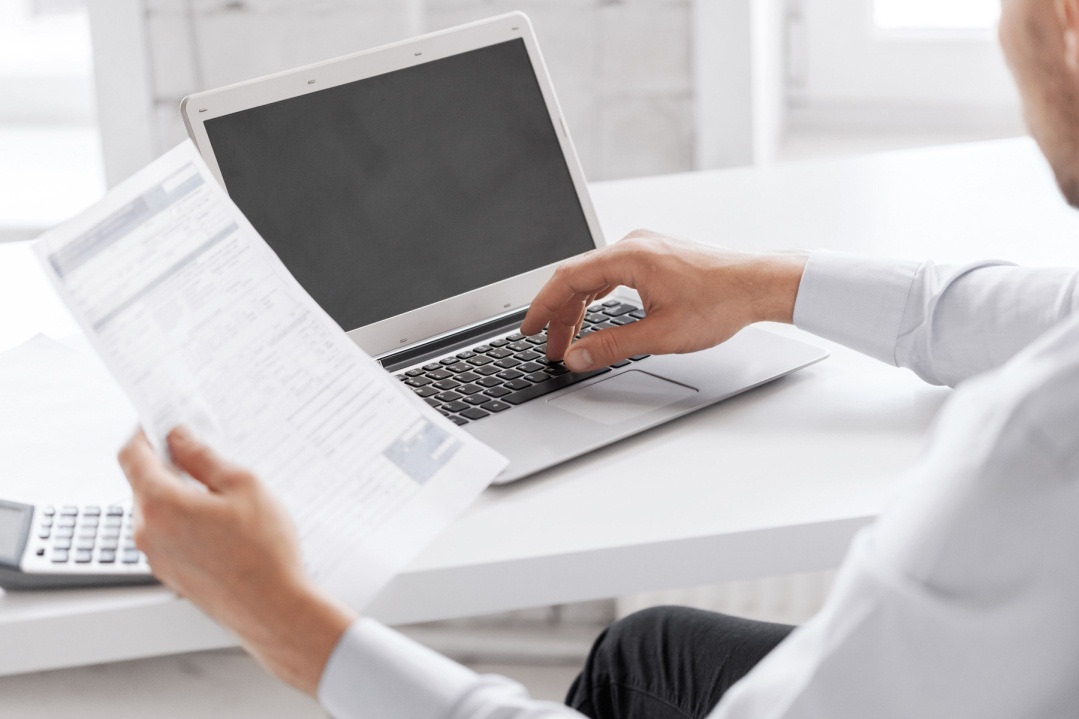 01
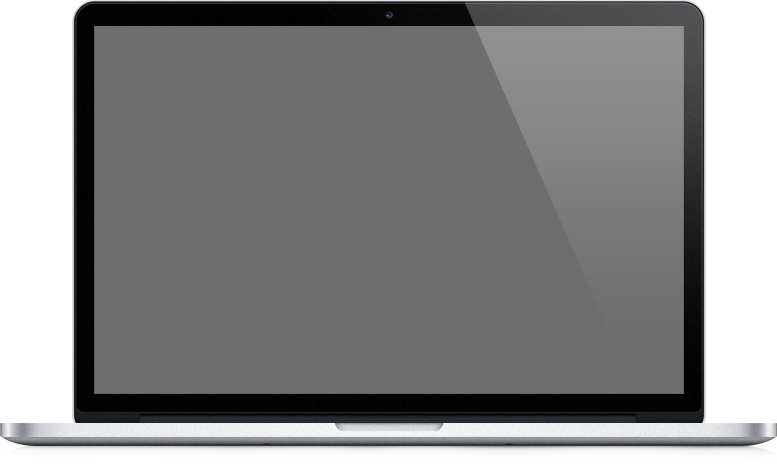 添加标题
您的内容打在这里，或者通过您的内容打在这里，或者您的内容打在这里，
01
添加标题
添加标题
您的内容打在这里，或者通过您的内容打在这里，或者您的内容打在这里，
您的内容打在这里，或者通过您的内容打在这里，或者您的内容打在这里，
01
01
01
点击输入您的主标题 / 或您公司LOGO名称
LOGO
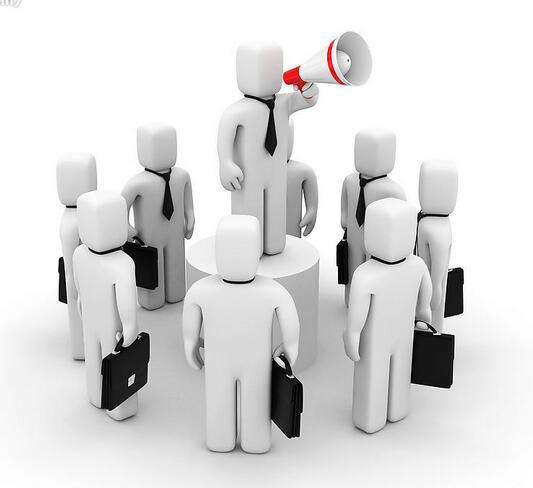 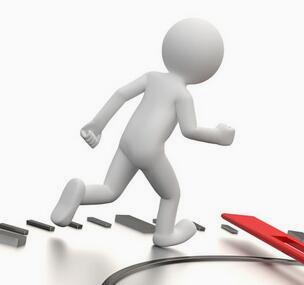 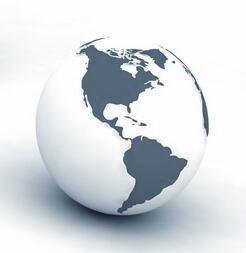 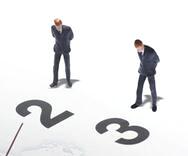 添加标题
添加标题
添加标题
添加标题
此处添加详细文本描述，建议与标题相关并符合整体语言风格，语言描述尽量简洁生动。
此处添加详细文本描述，建议与标题相关并符合整体语言风格，语言描述尽量简洁生动。
此处添加详细文本描述，建议与标题相关并符合整体语言风格，语言描述尽量简洁生动。
此处添加详细文本描述，建议与标题相关并符合整体语言风格，语言描述尽量简洁生动。
01
点击输入您的主标题 / 或您公司LOGO名称
LOGO
添加需要标题
添加需要标题
添加需要标题
添加需要标题
添加需要标题
添加需要标题
您的内容打在这里，或者通过复制您的文本后，在此框中选择粘贴，并选择只保留文字。
您的内容打在这里，或者通过复制您的文本后，在此框中选择粘贴，并选择只保留文字。
您的内容打在这里，或者通过复制您的文本后，在此框中选择粘贴，并选择只保留文字。
您的内容打在这里，或者通过复制您的文本后，在此框中选择粘贴，并选择只保留文字。
您的内容打在这里，或者通过复制您的文本后，在此框中选择粘贴，并选择只保留文字。
您的内容打在这里，或者通过复制您的文本后，在此框中选择粘贴，并选择只保留文字。
01
点击输入您的主标题 / 或您公司LOGO名称
LOGO
01
01
01
01
OPTION
OPTION
OPTION
OPTION
添加文字
添加文字
添加文字
添加文字
您的内容打在这里或者通过复制您的文本后在此框中选择粘贴并选择只保留文字。您的内容打在这里或者通过复制您的文本后在此框中选择粘贴并选择只保留文字。您的内容打在这里z
您的内容打在这里或者通过复制您的文本后在此框中选择粘贴并选择只保留文字。您的内容打在这里或者通过复制您的文本后在此框中选择粘贴并选择只保留文字。您的内容打在这里z
您的内容打在这里或者通过复制您的文本后在此框中选择粘贴并选择只保留文字。您的内容打在这里或者通过复制您的文本后在此框中选择粘贴并选择只保留文字。您的内容打在这里
您的内容打在这里或者通过复制您的文本后在此框中选择粘贴并选择只保留文字。您的内容打在这里或者通过复制您的文本后在此框中选择粘贴并选择只保留文字。您的内容打在这里
01
点击输入您的主标题 / 或您公司LOGO名称
LOGO
添加需要标题
添加需要标题
您的内容打在这里，或者通过复制您的文本后，在此框中选择粘贴，并选择只保留文字。
您的内容打在这里，或者通过复制您的文本后，在此框中选择粘贴，并选择只保留文字。
添加需要标题
添加需要标题
添加需要标题
您的内容打在这里，或者通过复制您的文本后，在此框中选择粘贴，并选择只保留文字。
您的内容打在这里，或者通过复制您的文本后，在此框中选择粘贴，并选择只保留文字。
您的内容打在这里，或者通过复制您的文本后，在此框中选择粘贴，并选择只保留文字。
添加需要的标题
01
点击输入您的主标题 / 或您公司LOGO名称
LOGO
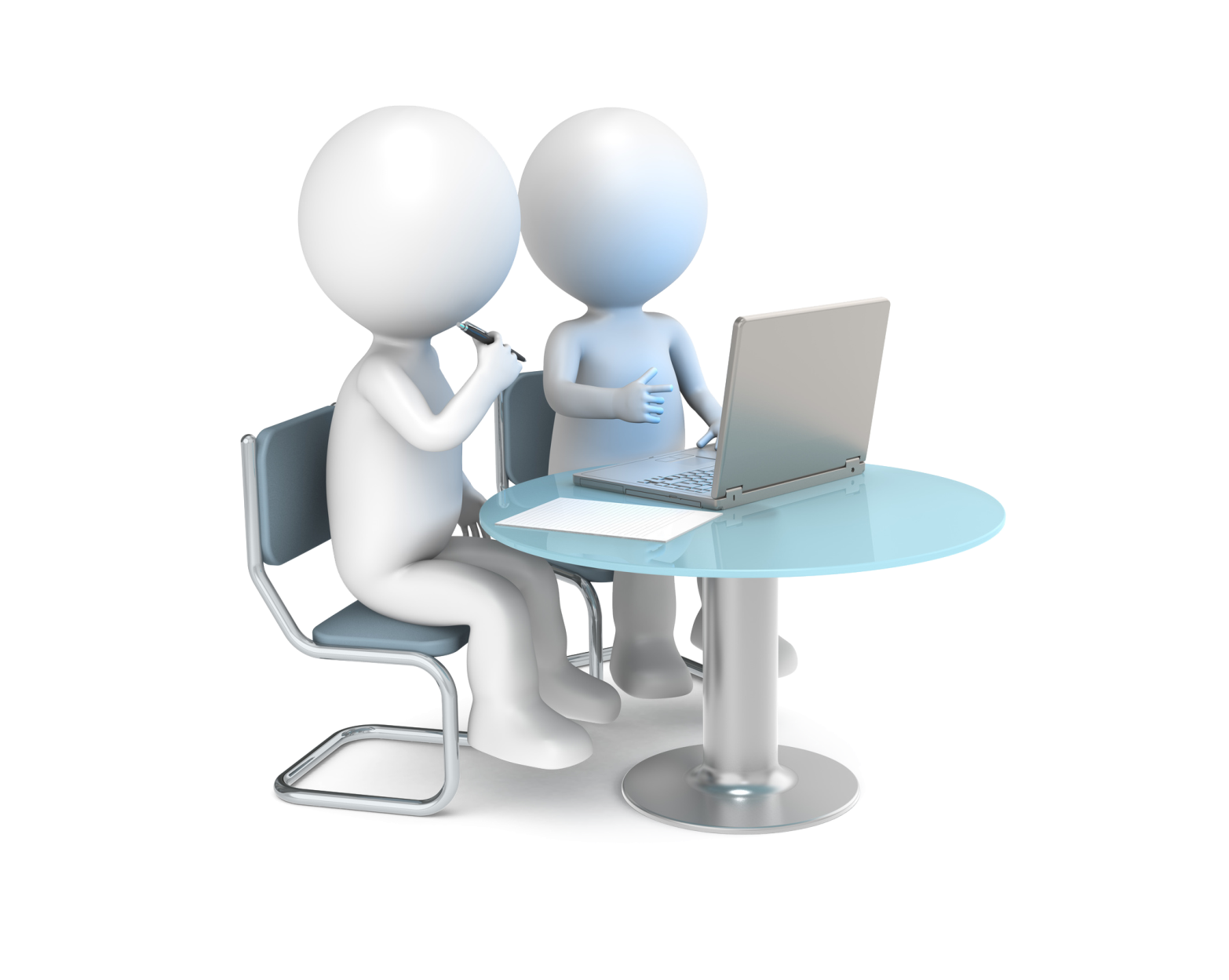 添加需要标题
此处添加详细文本描述，建议与标题相关并符合整体语言风格，语言描述尽量简洁生动。尽量将每页幻灯片的字数控制在 200字以内。
添加需要标题
此处添加详细文本描述，建议与标题相关并符合整体语言风格，语言描述尽量简洁生动。尽量将每页幻灯片的字数控制在 200字以内。
添加需要标题
此处添加详细文本描述，建议与标题相关并符合整体语言风格，语言描述尽量简洁生动。尽量将每页幻灯片的字数控制在 200字以内。
01
点击输入您的主标题 / 或您公司LOGO名称
LOGO
点击添加文本
您的内容打在这里，或者通过复制您的文本后，在此框中选择粘贴，并选择只保留文字。您的内容打在这里，或者通过复制您的文本后，在此框中选择粘贴，并选择只保留文字。
      您的内容打在这里，或者通过复制您的文本后，在此框中选择粘贴，并选择只保留文字。
扩展规划
点击添加文本
点击添加文本
点击添加文本
01
点击输入您的主标题 / 或您公司LOGO名称
LOGO
100%
80%
70%
60%
在此添加标题
在此添加标题
在此添加标题
在此添加标题
此处添加详细文本描述，尽量将每页幻灯片的字数控制在200字以内。
此处添加详细文本描述，尽量将每页幻灯片的字数控制在200字以内。
此处添加详细文本描述，尽量将每页幻灯片的字数控制在200字以内。
此处添加详细文本描述，尽量将每页幻灯片的字数控制在200字以内。
01
01
01
01
01
点击输入您的主标题 / 或您公司LOGO名称
LOGO
添加标题
添加标题
添加标题
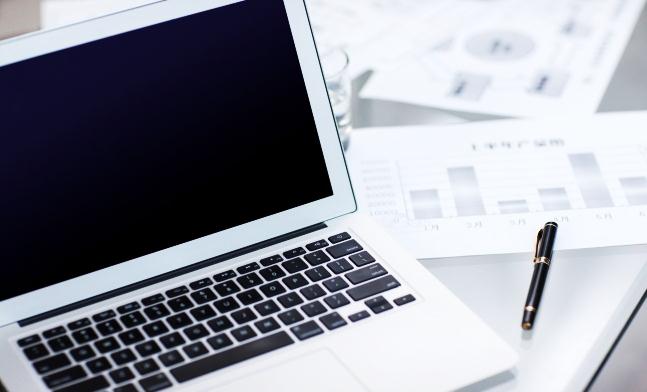 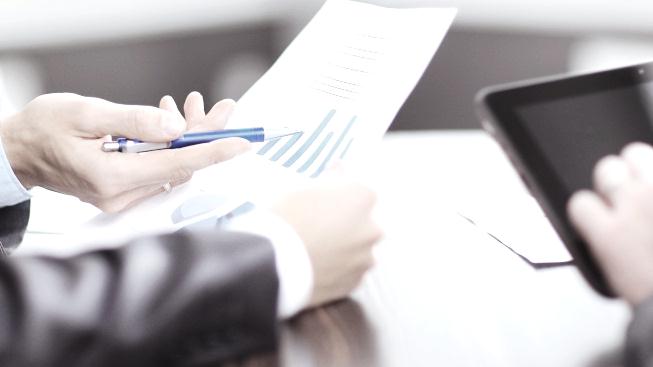 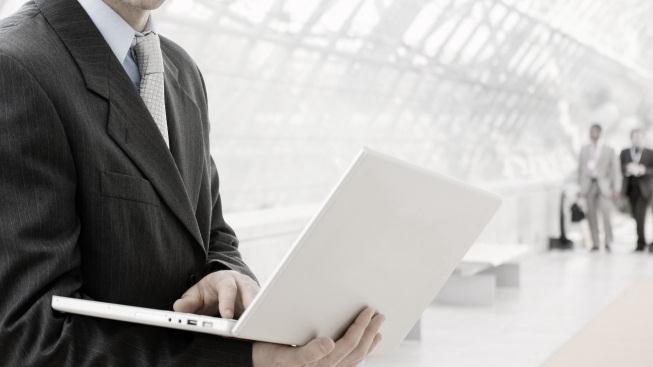 您的内容打在这里，或者通过复制您的文本后，在此框中选择粘贴，并选择只保留文字。您的内容打在这里，或者通过复制您的文本后。
您的内容打在这里，或者通过复制您的文本后，在此框中选择粘贴，并选择只保留文字。
您的内容打在这里，或者通过复制您的文本后，在此框中选择粘贴，并选择只保留文字。
您的内容打在这里，或者通过复制您的文本后，在此框中选择粘贴，并选择只保留文字。您的内容打在这里，或者通过复制您的文本后，在此框中选择粘贴。
01
点击输入您的主标题 / 或您公司LOGO名称
LOGO
请在此处添加小标题
您的内容打在这里或者通过复制您的文本后在此框中选择粘贴并选择只保留文字。您的内容打在这里或者通过复制您的文本后在此框中选择粘贴并选择只保留文字。您的内容打在这里
Brainstorm
请在此处添加小标题
您的内容打在这里或者通过复制您的文本后在此框中选择粘贴并选择只保留文字。您的内容打在这里或者通过复制您的文本后在此框中选择粘贴并选择只保留文字。您的内容打在这里
Conceptualization
请在此处添加小标题
您的内容打在这里或者通过复制您的文本后在此框中选择粘贴并选择只保留文字。您的内容打在这里或者通过复制您的文本后在此框中选择粘贴并选择只保留文字。您的内容打在这里
请在此处添加小标题
Proposal
您的内容打在这里或者通过复制您的文本后在此框中选择粘贴并选择只保留文字。您的内容打在这里或者通过复制您的文本后在此框中选择粘贴并选择只保留文字。您的内容打在这里
Revisions
01
点击输入您的主标题 / 或您公司LOGO名称
LOGO
单击此处添加标题
您的内容打在这里，或者通过复制您的文本后，在此框中选择粘贴，并选择只保留文字。在此录入上述图表的综合描述说明，在此录入上述图表的综合描述说明您的内容打在这里，或者通过复制您的文本后，在此框中选择粘贴，并选择只保留文字。在此录入上述图表的综合描述说明，在此录入上述图表的综合描述说明。
添加
标题
单击此处添加标题
您的内容打在这里，或者通过复制您的文本后，在此框中选择粘贴，并选择只保留文字。在此录入上述图表的综合描述说明，在此录入上述图表的综合描述说明您的内容打在这里，或者通过复制您的文本后，在此框中选择粘贴，并选择只保留文字。在此录入上述图表的综合描述说明，在此录入上述图表的综合描述说明。
添加
标题
01
点击输入您的主标题 / 或您公司LOGO名称
LOGO
01
初步完成目标
此处添加详细文本描述，建议与标题相关并符合整体语言风格，语言描述尽量简洁生动。尽量将每页幻灯片的字数控制在 200字以内。
01
中段完成目标
此处添加详细文本描述，建议与标题相关并符合整体语言风格，语言描述尽量简洁生动。尽量将每页幻灯片的字数控制在 200字以内
01
思考调整
此处添加详细文本描述，建议与标题相关并符合整体语言风格，语言描述尽量简洁生动。尽量将每页幻灯片的字数控制在 200字以内。
01
最终目标
此处添加详细文本描述，建议与标题相关并符合整体语言风格，语言描述尽量简洁生动。尽量将每页幻灯片的字数控制在 200字以内
01
点击输入您的主标题 / 或您公司LOGO名称
LOGO
1
现阶段问题一
您的内容打在这里，或者通过复制您的文本后，在此框中选择粘贴
2
2
1
现阶段问题二
您的内容打在这里，或者通过复制您的文本后，在此框中选择粘贴
3
3
4
现阶段问题三
您的内容打在这里，或者通过复制您的文本后，在此框中选择粘贴
添加标题
现阶段问题四
您的内容打在这里，或者通过复制您的文本后，在此框中选择粘贴
4
0
1
2
9
谢谢大家的观看
年终总结/新计划/述职报告/工作汇报
Introduction Of AtmosphericBusiness Plan Startup Plan PPT Template, Complete FrameworkIntroduction Of AtmosphericBusiness Plan Startup Plan PPT Template, Complete Framework
汇报人:         时间: 2017年 12月1日